Qari mill-ewwel Ittra skont San Pawl Appostlu lil Tessalonkin1 Tess 3, 7-13
Ħuti, aħna għamilna l-qalb, minħabba fikom u l-fidi tagħkom, fin-niket u 
t-tbatijiet tagħna. Issa ngħixu għax intom sħaħ
fil-Mulej. 
Kif nistgħu niżżu ħajr lil Alla għal dan il-ferħ kollu li għandna minħabba fikom quddiem Alla tagħna!
Lejl u nhar nitlob fuq li nitlob biex nara lil wiċċkom u ntemm kulma jonqos 
fil-fidi tagħkom. 
Mhux li kienu Alla nnifsu,
Missierna, u Sidna Ġesù Kristu jwittulna t-triq għal għandkom!
Jalla l-Mulej ikattrilkom u jfawwarkom bl-imħabba
għal xulxin u lejn kulħadd, l-istess bħalma aħna nħobbu lilkom, ħalli jqawwilkom qalbkom u jkollkom qdusija bla għajb quddiem Alla,
Missier, għal meta jiġi Sidna Ġesù mdawwar 
bil-qaddisin tiegħu!
Il-Kelma tal-Mulej.
R:/ Irroddu ħajr lil Alla
Salm Responsorjali
R:/ Imliena, Mulej, 
bit-tieba tiegħek
Int traġġa’ l-bnedmin lejn 
it-trab,u tgħidilhom: 
“Erġhħu lura, 
intom bnedmin.”
Elf sena huma għalik 
bħal jum tal-bieraħ li għadda,
jew bħal sahra tal-lejl.
R:/ Imliena, Mulej, 
bit-tieba tiegħek
Għalhekk għallimna ngħoddu jiem ħajjitna,
sabiex aħna nimxu 
bil-għaqal.
Dur lejna, Mulej! Kemm se ddum?
Ħenn għall-qaddejja tiegħek!
R:/ Imliena, Mulej, 
bit-tieba tiegħek
Imliena kmieni bit-tieba 
tiegħek,
biex nifirħu u nithennew 
ħajjitna kollha.
Ħa tkun fuqna l-grazzja 
ta’ Alla Sidna!
Wettqilna inti x-xogħol 
ta’ jdejna,
wettaq, iva, xogħol idejna.
R:/ Imliena, Mulej, 
bit-tieba tiegħek
Hallelujah, Hallelujah
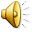 Ishru u kunu lesti,
għax qatt ma tisgħu tobsru s-siegħa li fiha jiġi Bin 
il-bniedem.
Hallelujah, Hallelujah
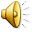 Qari mill-Evanġelju skont 
San Mattew
Mt 24, 42-51
R:/ Glorja lilek Mulej
F’dak iż-żmien, Ġesù qal 
lid-dixxipli tiegħu:
“Ishru, mela, għax ma tafuhx il-jum li fih jiġi Sidkom. Kunu afu dan, li
kieku sid id-dar kellu jkun jaf f’liema sahra tal-lejl se
jiġi l-ħalliel, kien jishar u ma jħallix min jinfidlu 
l-ħitan ta’ daru. Mela
kunu lesti intom ukoll, għax qatt ma
tistgħu tobsru s-siegħa li fiha jiġi Bin il-bniedem.
Intom min tgħidu li hu
l-qaddej fidil u għaqli?
Min hu dak li s-sid iqiegħdu fuq niesu biex jagħtihom jieklu fil-ħin? Ħieni dak il-qaddej li sidu
jiġi u jsibu jaqdi dmiru.
Tassew, ngħidilkom, li jafdalu ġidu kollu f’idejh.
Iżda jekk dak il-qaddej ħażin jibda jgħid f’qalbu:
‘Sidi jiddawwar ma jiġi,’ 
u jaqbad isawwat lil sħabu 
l-oħra, u jiekol u jixrob 
mas-sakranazzi, sid dak 
il-qaddej jasal f’jum li hu
ma jkunx jistennieh, f’siegħa li fiha jieħdu għal għarrieda, u jagħmlu bċejjeċ u jagħtih li ħaqqhom in-nies ta’ wiċċ
b’ieħor: hemmhekk ikun hemm il-biki, u t-tgħażżiż tas-snien.”
Il-Kelma tal-Mulej
R:/ Tifħir lilek Kristu